科技部科研成果創業計畫
計畫構想書
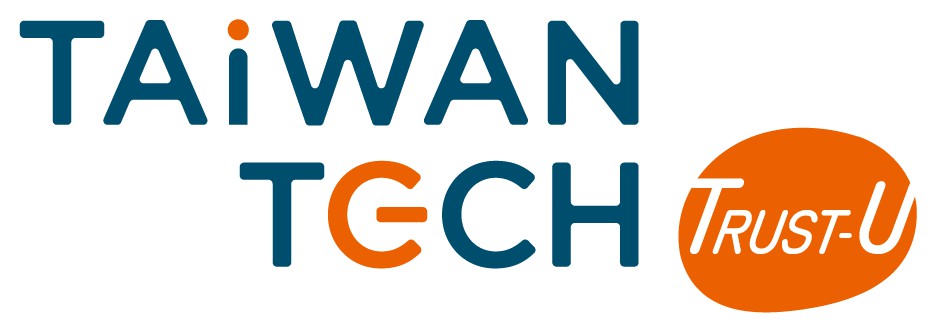 計畫名稱
計畫主持人姓名：
計畫主持人單位/職稱：
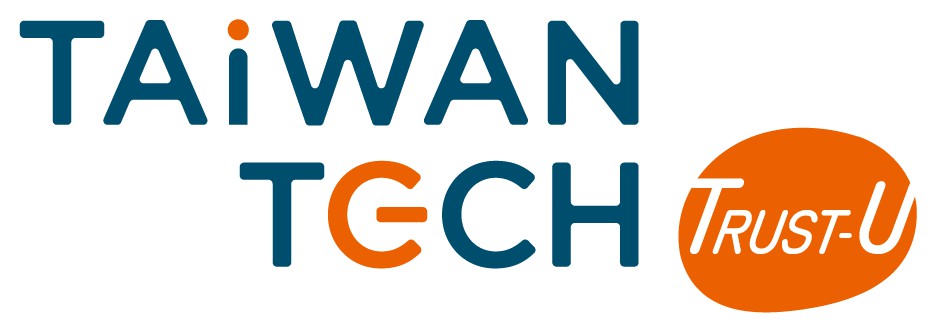 CONTENTS
科研成果創業計畫構想書
客戶痛點與解決方案
核心技術（服務）說明
關鍵技術比較
核心技術創新性及發展性
產品分析
Development Protocol 
Target Product Profile 
產品開發里程碑
產業分析
市場分析
競爭者分析
商業模式匯總
獲利模式
創業里程碑
查核點甘特圖
團隊組成
預計公司經營模式
三年預估營收
一年內投資吸引力自評
投資方評估條件自評
補助經費說明
附件一、智財自評
附件二、商業模式匯總說明
1
客戶痛點與解決方案
問題（痛點）
目標客戶是哪些，要解決的問題是什麼？
針對造成痛點的原因進行根本性分析，及提出相應的解決方式，最終以產品(服務)形式呈現
痛點描述需具體且深刻，並說明痛點產生的場景

解決方案
您如何解決此問題？
描述您的解決方案有何優勢？
必須附上技術關鍵規格
檢視團隊技術是否為解決該痛點的關鍵，並可發展成為產品，此產品在市場上是否具有競爭力？
科技部新型態產學研鏈結計畫
2
產品（服務）說明
產品（服務）說明
團隊技術開發之產品或服務為何？
簡要說明團隊產品或服務在產業鏈或市場上的定位為何？
若有原型產品請具體呈現或說明
科技部新型態產學研鏈結計畫
3
核心關鍵技術
關鍵技術說明
團隊的技術核心競爭力為何？
產品或服務中哪些是來自團隊的關鍵技術？

關鍵技術發展及比較
請附上技術關鍵實驗數據與重要論文
與國內外相關技術之比較？
科技部新型態產學研鏈結計畫
4
核心技術創新性及發展性
創新性說明
說明核心技術應用於目標市場中的的獨特性與創新性

發展性說明
說明核心技術應用於其他領域的可能性或潛力
科技部新型態產學研鏈結計畫
5
產品分析（生醫類團隊免填）
科技部新型態產學研鏈結計畫
6
Development Protocol （新藥團隊必填）
新藥團隊未來做clinical trial時，需要提出development protocol 的相關時程安排及準備。
科技部新型態產學研鏈結計畫
7
Target Product Profile 1/2（醫材團隊必填）
科技部新型態產學研鏈結計畫
8
Target Product Profile 2/2（醫材團隊必填）
TPP為協助團隊理解目前產品研發現況與最終上市規格之間的落差，並思考如何達成最終目標
TPP可延伸成為醫療器材設計管控(Design Control)中的設計開發檔案(Design History File; DHF)，後續提供做查驗登記使用
科技部新型態產學研鏈結計畫
9
產品開發里程碑
以時間軸說明規劃產品商品化時程，說明計畫開始到產品上市前所需完成的各項目標
20XX/OO
20XX/OO
20XX/OO
文字說明
文字說明
文字說明
文字說明
文字說明
文字說明
文字說明
文字說明
文字說明
文字說明
文字說明
文字說明
產品
上市
20XX/OO（計畫開始）
20XX/OO
20XX/OO
20XX/OO
文字說明
文字說明
文字說明
文字說明
文字說明
文字說明
文字說明
文字說明
文字說明
文字說明
文字說明
文字說明
文字說明
文字說明
文字說明
文字說明
科技部新型態產學研鏈結計畫
10
產業分析
產業簡介
產業現況如何
世界市場及國內市場現有或潛在市場需求（請註明所引據資料來源）
產業上中下游價值鏈分析
整體市場之規模及趨勢分析
對國內產業發展之關聯性，說明本計畫技術或服務對國內產業之重要性及關聯性，及對相關產業之影響
科技部新型態產學研鏈結計畫
11
市場分析
市場分析
TAM、SAM、SOM（市場規模評估）
整體潛在市場（Total addressable market, TAM）
服務可觸及市場（Service addressable market, SAM）
可獲得服務市場（Serviceable obtainable market, SOM）
選擇該市場應用之原因與分析
Go-to-market strategy
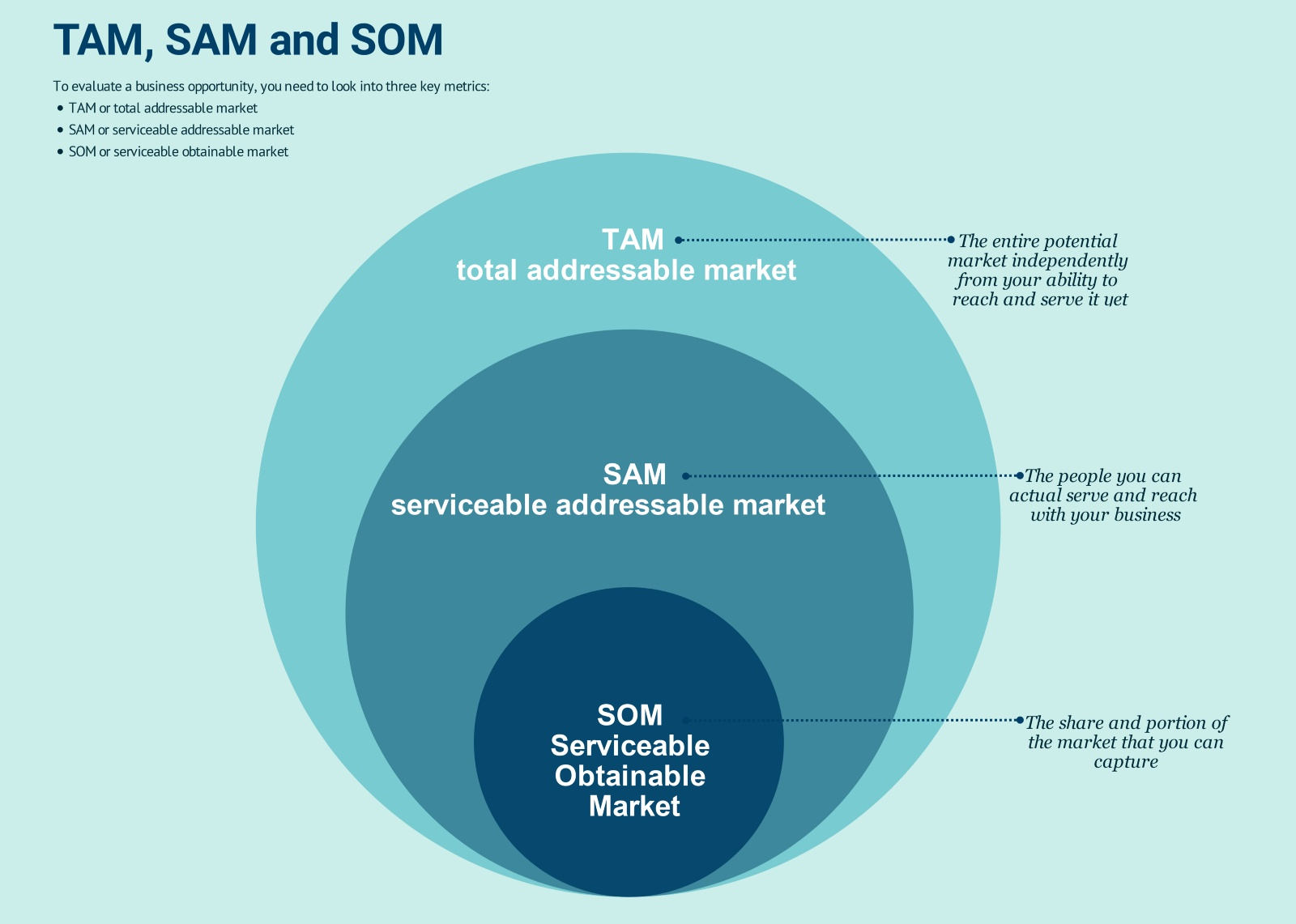 科技部新型態產學研鏈結計畫
12
競爭者分析
競爭對手分析
團隊技術與國內現有技術及世界技術之比較（至少三家）
須完成關鍵規格比較表
科技部新型態產學研鏈結計畫
13
競爭者分析
競爭對手分析
團隊技術與國內現有技術及世界技術之比較（至少三家）
Competitive Landscape
Competitive Landscape
比較因素 2 
HIGH
團隊定位
競爭者 2
競爭者 1
比較因素 1 
LOW
比較因素 1 
HIGH
競爭者 3
比較因素 2 
LOW
科技部新型態產學研鏈結計畫
14
商業模式匯總（各團隊必填，新藥團隊選填）
商業模式匯總說明（含建議撰寫順序）可參考附件二
科技部新型態產學研鏈結計畫
15
獲利模式
請說明營收產生的方式（專利授權、權利金、銷售、租賃、佣金...），包含銷售對象、銷售型態、授權時間點，建議以流程圖方式呈現
科技部新型態產學研鏈結計畫
16
創業里程碑
規劃結案後至少三年以上，公司創業重大里程碑，含產品開發、技術發展、專利、商業佈局、市場佈局規劃
2021
2022
2023
2024
2025
科技部新型態產學研鏈結計畫
17
查核點甘特圖
查核點撰寫說明
查核點分為「技術查核點」及「商業查核點」兩類，若行數不足請團隊自行新增
科技部新型態產學研鏈結計畫
18
團隊組成 1/2
組織籌組與進度
科技部新型態產學研鏈結計畫
19
團隊組成 2/2
團隊說明
詳述目前已聘雇之主要經理人及研發人員學、經歷、業務範疇 （Role and Responsibility）
說明計畫期程內不聘任下列相關核心成員之原因
簽約前重要核心成員不得變動，簽約後若有重要核心成員異動，需依科技部計畫重大變更程序提出申請
科技部新型態產學研鏈結計畫
20
預計公司經營模式
R £
科技部新型態產學研鏈結計畫
21
三年預估營收
預估營業收入  實際銷售或對外授權兩種商業模式，團隊提供以下兩表擇一選填
直接銷售產品（服務）
單位：新台幣/千元
銷售資訊
產品別
對外授權
單位：新台幣/千元
N為計畫結束後第一年，例:計畫於2020/6/30結束，N即為2020/7/1-2021/6/30
22
一年內投資吸引力自評
團隊自行評估下列項目中，若於一年內需達到具投資吸引力之里程碑為何
科技部新型態產學研鏈結計畫
23
投資方評估條件自評（一位投資方單獨一頁，無則免填）
投資方基本資料
投資人（單位）名稱：
預計投資金額：
科技部新型態產學研鏈結計畫
24
補助經費說明
計畫實際支用情形
計畫執行1年為原則，請概算一年的業務費、研究設備費、國外差旅費、管理費
單位：千元
*計畫內不得購置單價超過新台幣五百萬元（含）以上之大型儀器
研究人力費項下是否有編列「外聘業界 CEO或COO薪資」
£ 是  £ 否，經費：________________ 元/_______月，總計：__________________ 元
科技部新型態產學研鏈結計畫
25
A
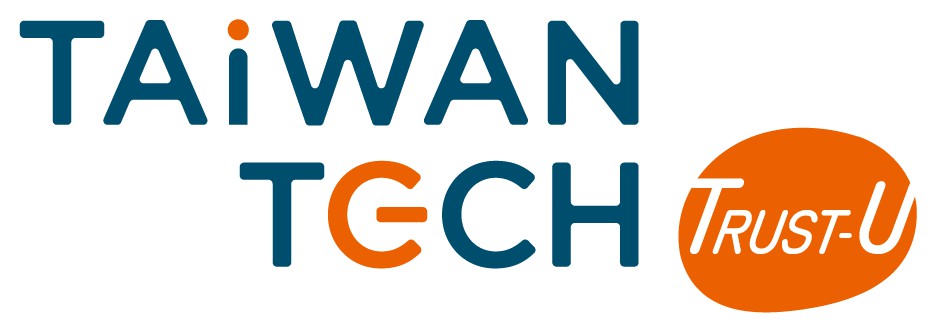 附件
一、智財自評
二、商業模式匯總說明
科技部新型態產學研鏈結計畫
26
附件一、智財自評
專利權是否全部歸屬於計畫申請之學校？
£ 是，計畫主持人是否為主要發明人？£ 是　 £ 否
£ 否，則請說明如何達成相關專利的專屬授權（若需要額外支付權利金也請說明）
有無智財權負責人（特別是專利） 
£ 有，則請說明其智權及技術專業經歷
£ 無
有無作過相關專利檢索或分析或專利（技術）鑑價
£ 有，則請說明分析或鑑價方法、流程及結果並提相關報告
£ 無
如有涉及軟體開發之計畫，則需另行敘明未來新創公司與申請機構約定原始碼使用、維護及後續研發等項目之權利與義務規劃
科技部新型態產學研鏈結計畫
27
R £
附件一、智財自評
是否使用PCT、臨時案等專利策略?
£ 是，後續規劃時程為：
£ 否
已核准或已申請之專利是否涵蓋本技術/產品將來欲授權/銷售之地區?
£ 是，專利涵蓋地區為：                                ，將來欲授權/銷售地區為：                                   。 
£ 否，專利涵蓋地區為：                                ，將來欲授權/銷售地區為：                                   。
	影響為何：                                                                                               
	
	補救措施為何：
科技部新型態產學研鏈結計畫
28
R £
附件一、智財自評
已核准之專利清單
已申請未核准之專利清單
請針對團隊與本計畫相關已獲證或申請中相關專利之申請日、申請人（專利權人）以及未來授權於新創公司評估等項目填寫，若無則免填
簽約前核心專利（智財）清單不得變動，並需完成學校技轉公告程序
科技部新型態產學研鏈結計畫
29
附件一、智財自評
營業秘密自評(若無則免)
列為營業秘密建議採取下列保護措施：
員工皆已簽署保密合約
機密文件皆已標示與分級
不同部門或層級之電腦登入密碼不同
不同部門或層級接觸的機密文件不同
存取電子檔或紙本之機密文件皆有記錄
科技部新型態產學研鏈結計畫
30
附件一、智財自評
尚未申請，但計畫執行期間內將會申請之專利清單
科技部新型態產學研鏈結計畫
31
附件一、智財自評
非科研成果之專利
非科研成果之營業秘密、軟體原始碼及積體電路布局
科技部新型態產學研鏈結計畫
32
附件二、商業模式匯總說明（含建議順序）
08
04
09
01
02
07
03
06
05
科技部新型態產學研鏈結計畫
33
附件二、商業模式匯總說明（含建議順序）
科技部新型態產學研鏈結計畫
34
附件二、商業模式匯總說明（含建議順序）
重點：
完整性：該分析基本可確定一款產品/服務的商業模式的各層面，在此模式下能一目瞭然該產品商業模式是否完整或者存在漏洞
一致性：可判斷商業模式的各方面是否一致。如，設計關鍵合作夥伴的假設與設計通路假設的一致性
同步性：可清楚看到團隊各部門是否清楚正在做什麼，為什麼要這樣做，並可以幫助團隊內部及外部訊息的同步性
科技部新型態產學研鏈結計畫
35
附件二、商業模式匯總說明（含建議順序）
科技部新型態產學研鏈結計畫
36